PROVE OGGETTIVE PARALLELEa.s.2021-2022
SCUOLA SECONDARIA DI 1°GRADO
I.C.MATTEOTTI-CIRILLO G.NEVANO
DIRIGENTE SCOLASTICOPROF.SSA GIUSEPPINA NUGNES
CLASSI PRIME
SCUOLA SECONDARIA
CLASSI PRIME
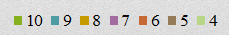 Esaminati gli esiti delle prove oggettive , dalla loro comparazione si evidenzia che nelle classi prime sono presenti  alunni che mostrano di possedere conoscenze e abilità non sufficienti e precisamente:-il   31  %  in italiano-il  5   % in inglese-il  41 % in matematica
INIZIALE
CLASSI SECONDE
SCUOLA SECONDARIA
CLASSI SECONDE
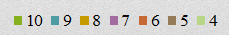 Esaminati gli esiti delle prove oggettive , dalla loro comparazione si evidenzia che nelle classi seconde sono presenti  alunni che mostrano di possedere conoscenze e abilità non sufficienti e precisamente:-il  7%  in italiano-il  15  % in inglese-il 26% in matematica
INIZIALE
INIZIALE
CLASSI TERZE
SCUOLA SECONDARIA
CLASSI TERZE
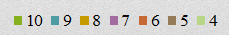 Esaminati gli esiti delle prove oggettive , dalla loro comparazione si evidenzia che nelle classi terze sono presenti  alunni che mostrano di possedere conoscenze e abilità non sufficienti e precisamente:-il 20%  in italiano-l ‘ 8 % in inglese-il 33% in matematica
INIZIALE
INIZIALE
INIZIALE
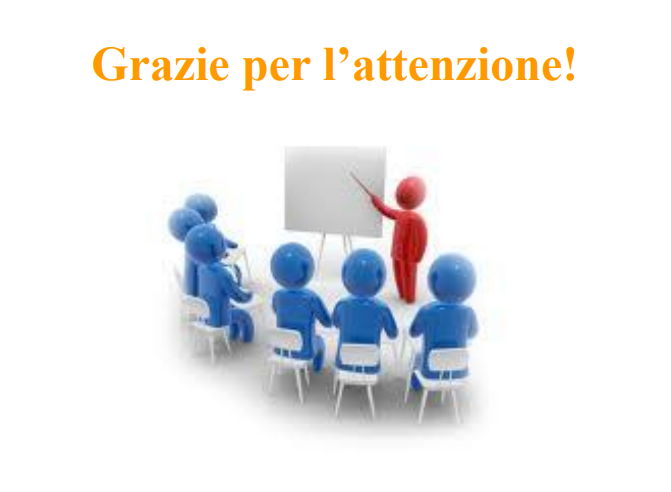 F.S.MARIA PUCA